Arizona’s Career Literacy Standards (K-8)
Amanda Nolasco
School Counselor Specialist
Arizona Department of Education
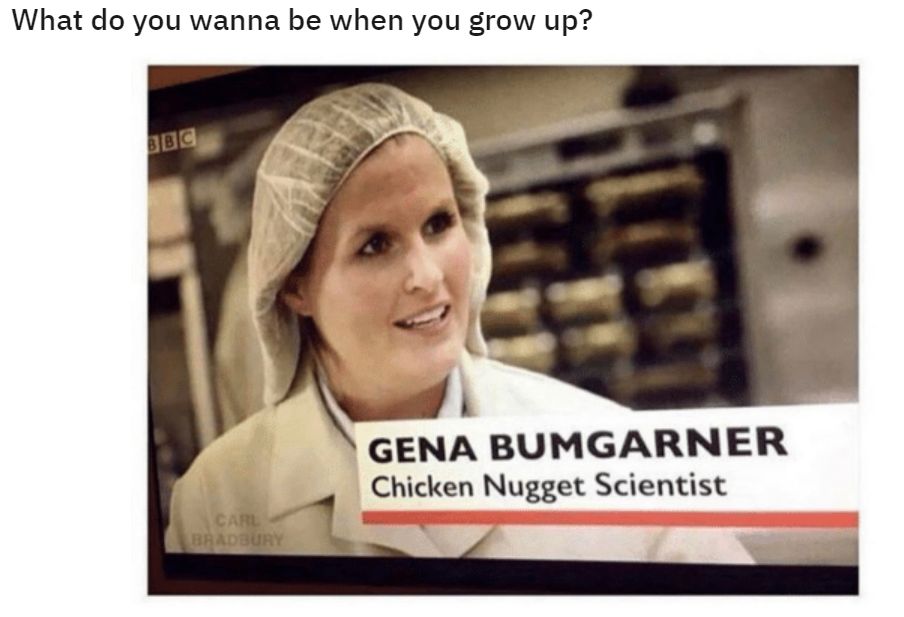 Arizona Career Literacy
Career Literacy allows students to explore their passions and translate those passions into viable careers. It exposes students to a wide variety of careers, including those they may never have heard of. Career Literacy provides a pathway for students to create long-term goals as they make their way toward graduation and beyond
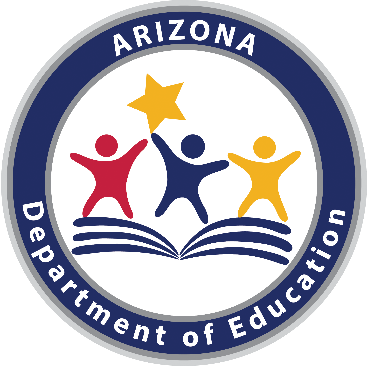 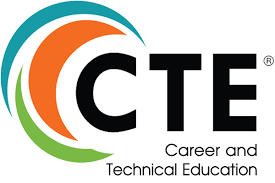 .
Arizona Career Literacy Standards
The Arizona Career Literacy Standards focus on K-8
Arizona Professional Skills focus on 9-12
K-2 Career Literacy
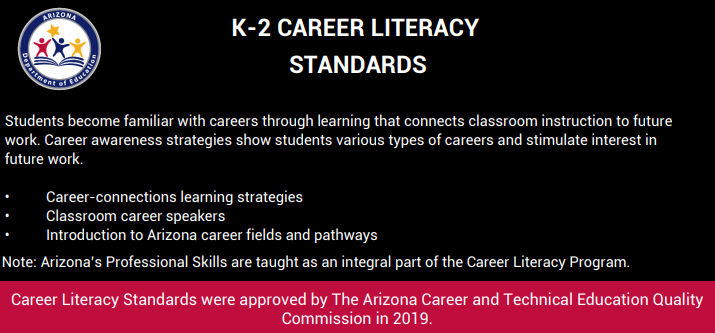 K-2-Career-Literacy-Standards.pdf (azed.gov)
K-2 Career Literacy
1.0  Critical Thinking and Problem Solving
2.O  Collaboration, Teamwork, and Leadership
3.0  Cross- Cultural Understanding and Interpersonal            
        Communication  
4.0  Communication and Media Fluency
5.0  Accountability, Productivity, and Ethics
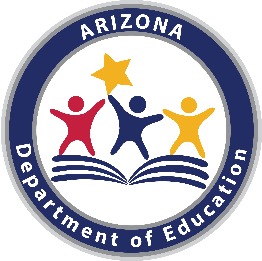 K-2 Career Literacy
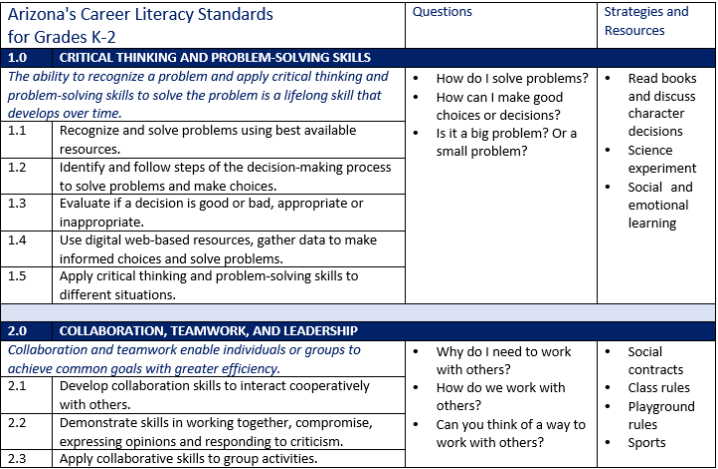 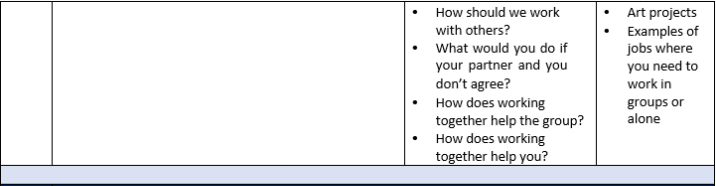 Strategies K-2
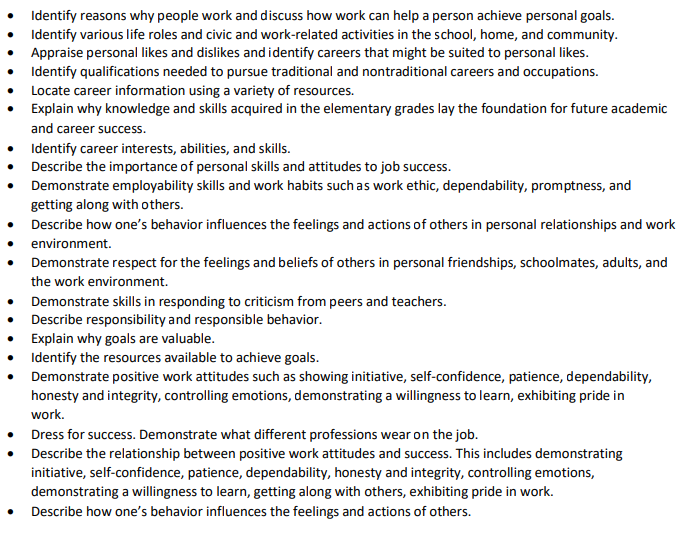 2-4 Career Literacy
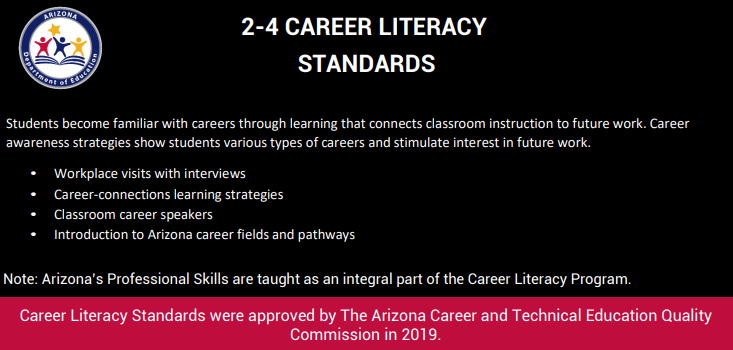 2-4-Career-Literacy-Standards.pdf (azed.gov)
2-4 Career Literacy
1.0  Critical Thinking and Problem Solving
2.O  Creativity and Innovation
3.0  Collaboration, Teamwork, and Leadership
4.0  Cross- Cultural Understanding and Interpersonal            
        Communication  
5.0  Communication and Media Fluency
6.0  Accountability, Productivity, and Ethics
7.0  Describe the Fundamental Principles of Money
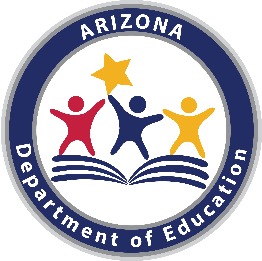 2-4 Career Literacy
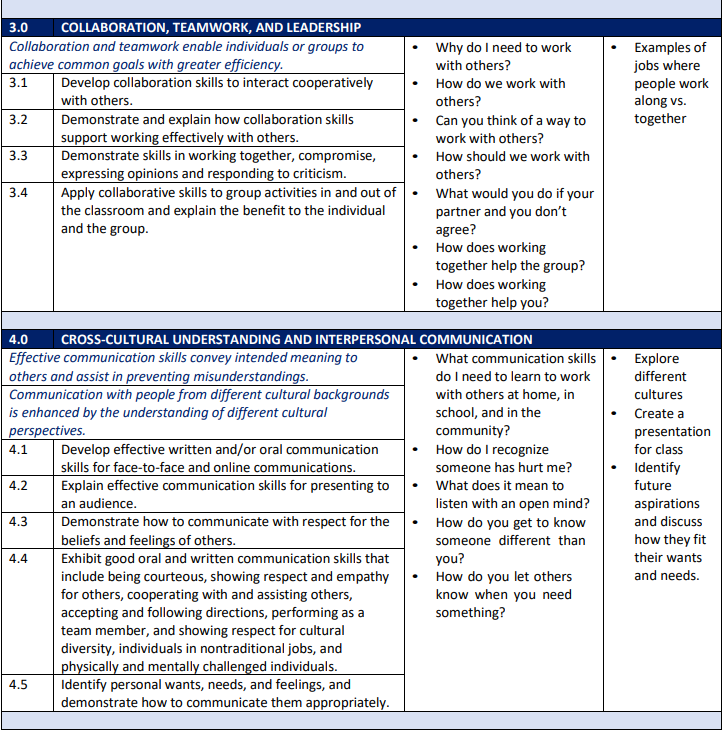 Strategies 2-4
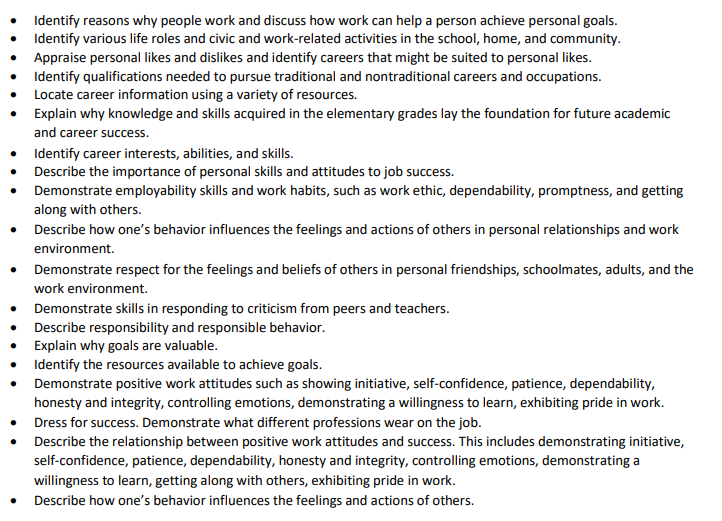 5-8 Career Literacy
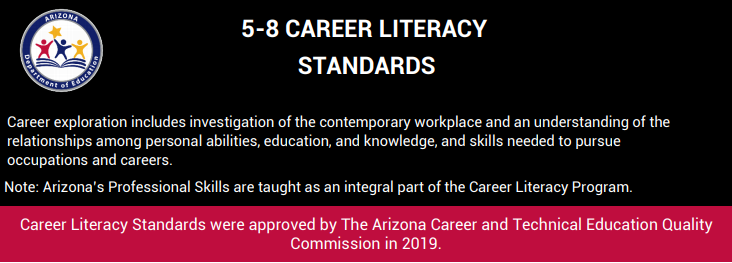 5-8-Career-Literacy-Standards.pdf (azed.gov)
5-8 Career Literacy
1.0  Career Research
2.0  Critical Thinking and Problem Solving
3.0  Collaboration
4.0  Interpersonal Communication  
5.0  Technology
6.0  Accountability and Ethics
7.0  Personal Responsibility
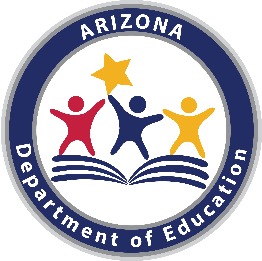 5-8 Career Literacy
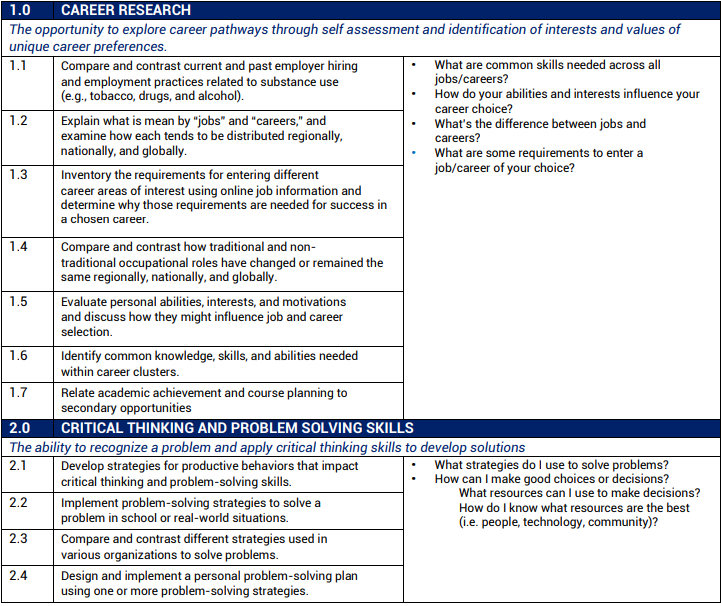 Strategies 5-8
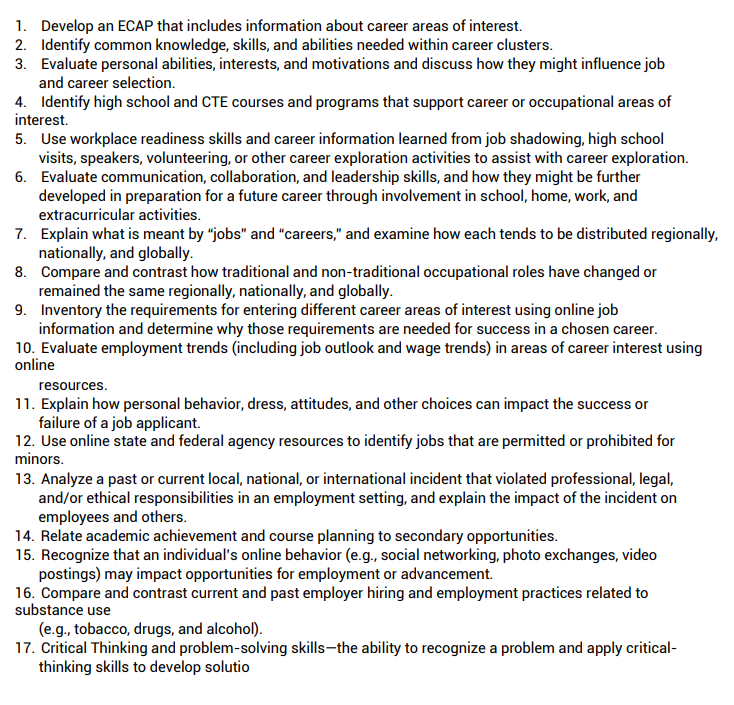 Recommendations
Review what you are already doing
Share with your teachers – see how you can collaborate
Encourage admin to work with teachers to identify these standards in their lessons
Don’t panic – these are not mandated but should guide your work in your school counseling program
Scope & Sequence – long term development
Resources
ADE Career Literacy Page 
www.azed.gov/cte/arizona-career-literacy

ASCA Career Conversation Starters
Toolkits & Frameworks - American School Counselor Association (ASCA)
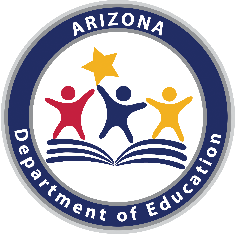 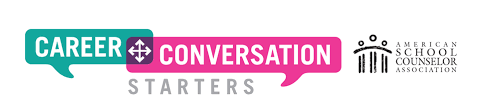 Bonus Article – Career Advising
The State of Career and Technical Education:  Career Advising and Development

https://www.schoolcounselor.org/asca/media/asca/Publications/State_of_CTE_Career_Advising_Development_2018.pdf
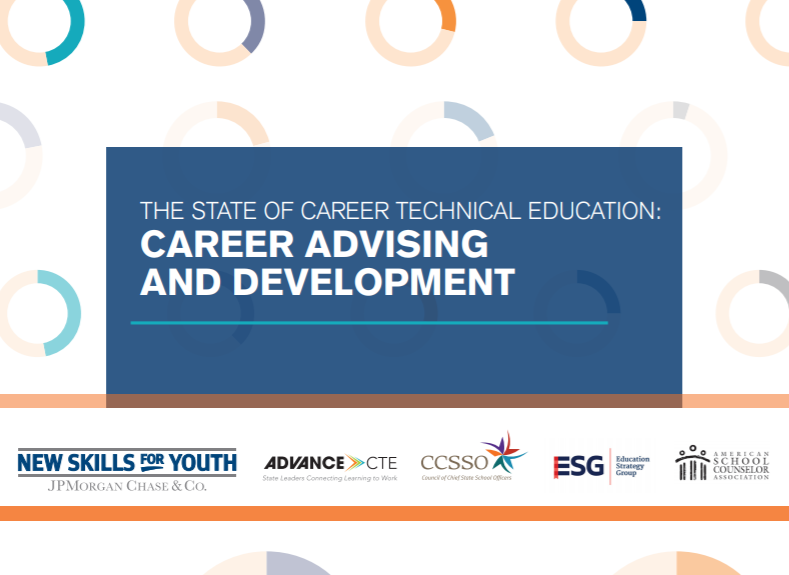 Contact Information
Amanda Nolasco 
School Counselor Specialist
amanda.nolasco@azed.gov
www.azed.gov/cte/counselors
@mrs_anolasco
 Amanda Nolasco 

School Counselor Connection - Click to get the newsletter or update your information
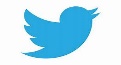 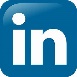 20